ȘEDINȚĂ CU PĂRINȚII clasa a II-a BTEMA: SĂPTĂMÂNA VERDE
03.04.2023
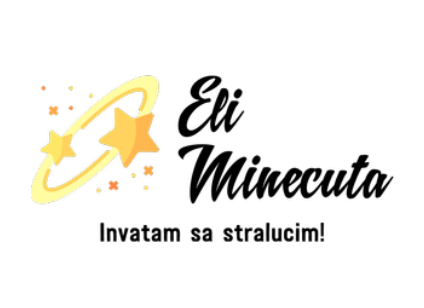 𝒩𝒶𝓉𝓊𝓇𝒶 𝒶𝓇𝑒 𝓃𝑒𝓋🌸𝒾𝑒 𝒹𝑒 𝓃🌸𝒾.
BUN GĂSIT!
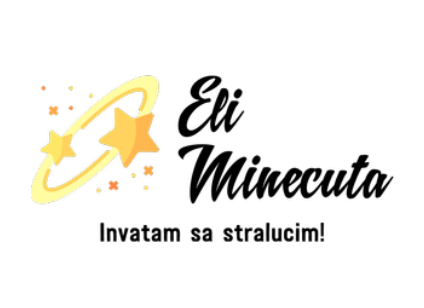 Despre săptămâna verde
Este rezultatul unui acord între Ministerul Educației și Ministerul mediului. 
La noi în școală se va desfășura în perioada 24 aprilie – 28 aprilie 2023.
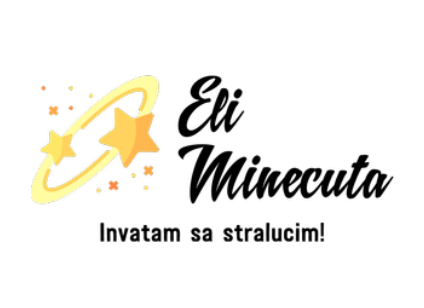 De ce o săptămână verde?
Pentru că poluarea și schimbările climatice ne afectează pe toți, iar ele sunt consecințe ale comportamentului nostru! Pământul are nevoie de noi, iar școala este locul în care copiii pot învăța, împreună, să aibă mai multă grijă de el!
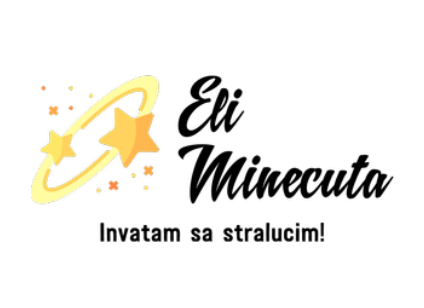 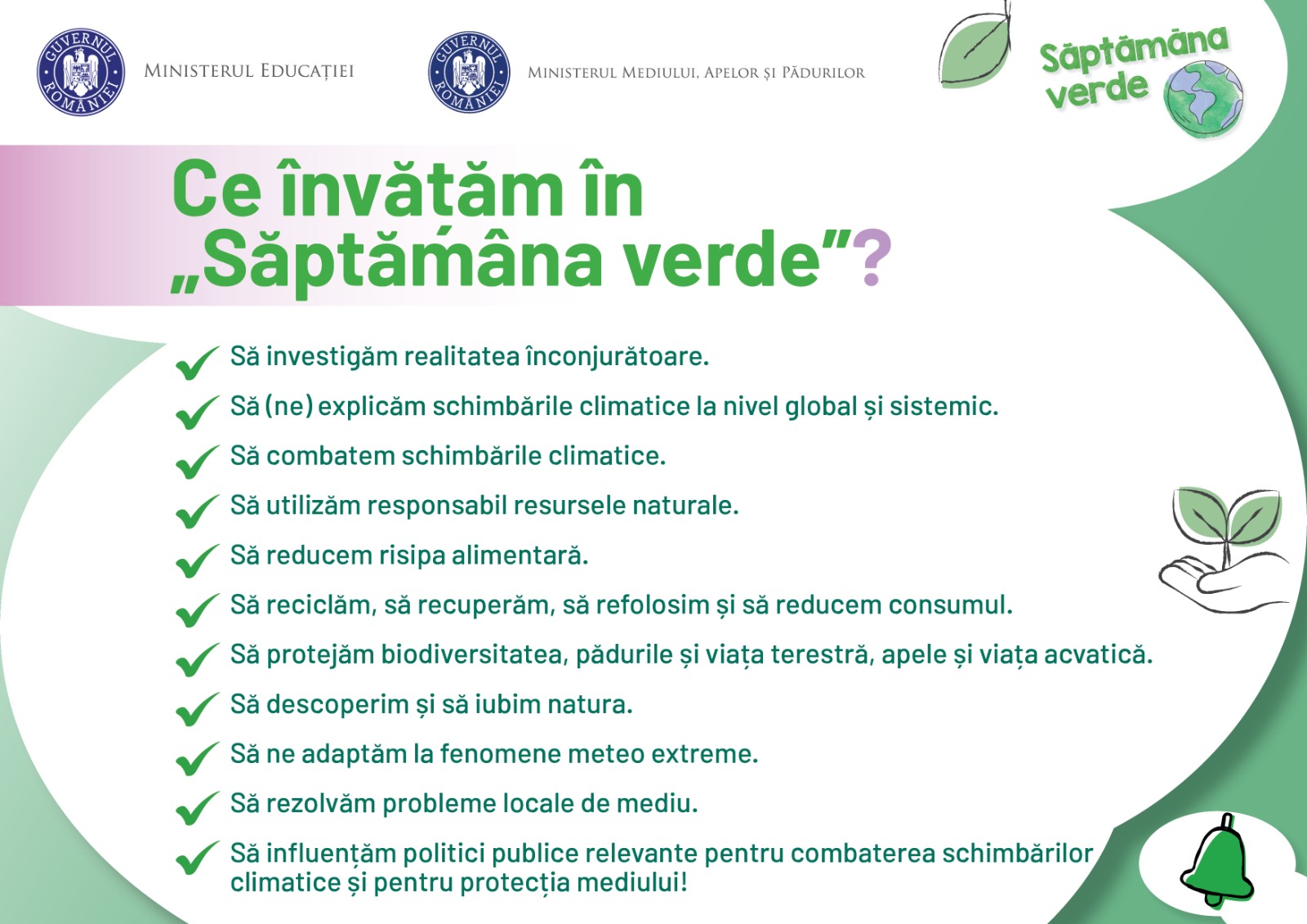 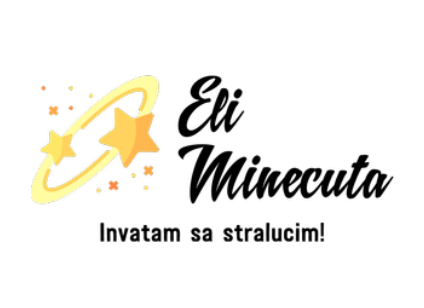 CENTRALIZAREA PROPUNERILOR DV.
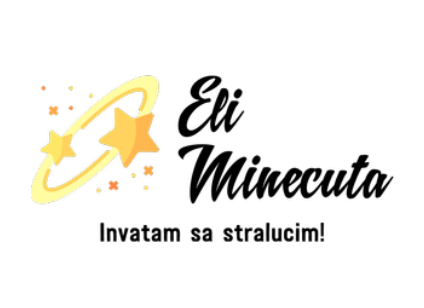 SĂPTĂMÂNA VERDEProgramul clasei a II-a B
Luni 24 aprilie- ????
Marți 25 aprilie – VIZITĂ SANCTUARUL DE URȘI
Miercuri 26 aprilie – VIZITĂ FACULTATEA DE SILVICULTURĂ
Joi 27 aprilie – VIZITĂ GHIMBAV
Vineri 28 aprilie – CAMPIONII RECICLĂRII + COMPER
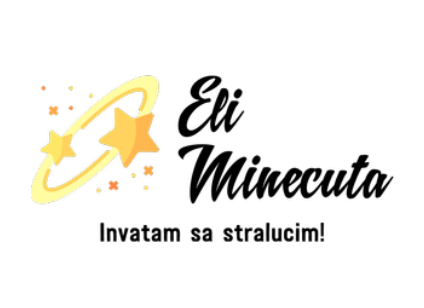 DOSAR PENTRU IEȘIRIACORDURILE DV.
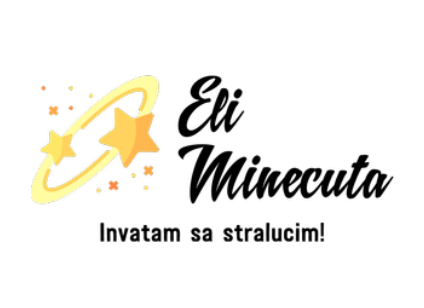 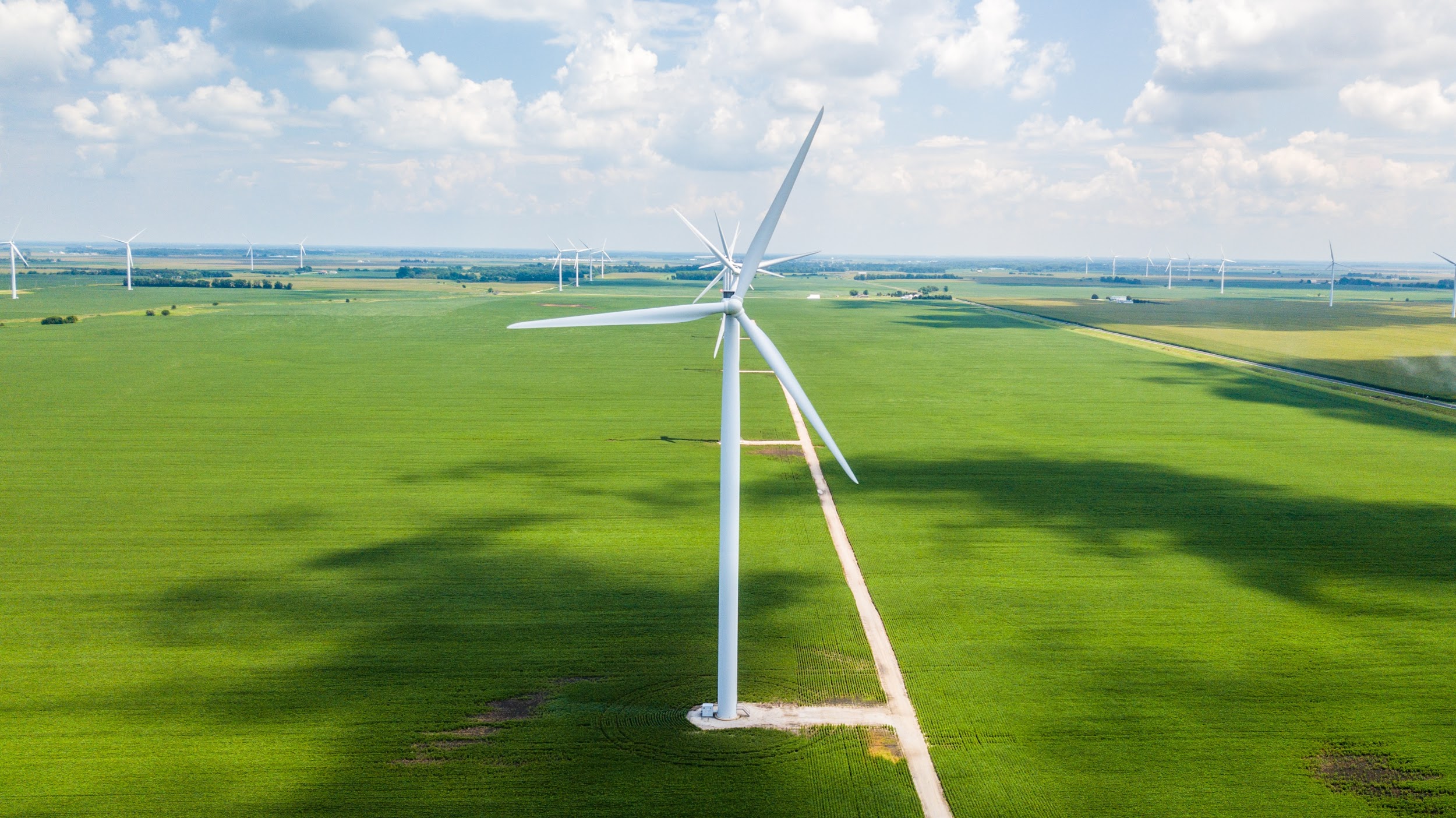 Alte discuții
Comportament
Pregătirea pentru școală
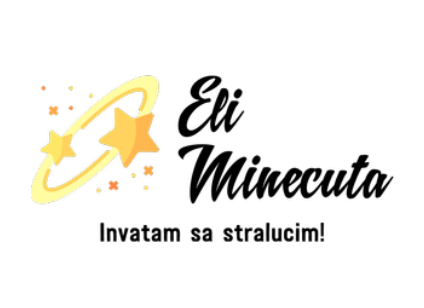 Aspecte negative:
Lipsa de atenție/concentrare
Graba 
Superficialitate uneori în rezolvarea unor sarcini
Pregătirea la lecții
ASPECTE POZITIVE:

RITM BUN DE LUCRU
DESTUL DE AMBIȚIOȘI
CREATIVI
AU DOBÂNDITE COMPETENȚELE SPECIFICE DISCIPLINELOR
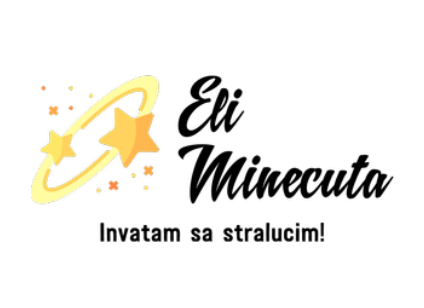 Jigniri
Îmbrânceli
Tonul ridicat al vocii
Mici răutăți: răzbunări, pârât
comportament
Observații primite de la profesorii clasei (ed. fizică)
Comportamentul în pauze și pe coridoare
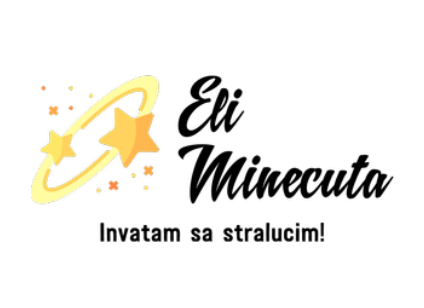 EVALUAREA NAȚIONALĂLA CLASA a ii-a9,10,11 MAI 2023
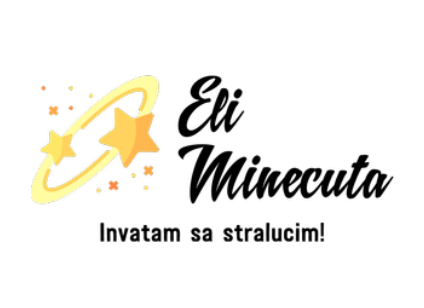 MULȚUMESC!
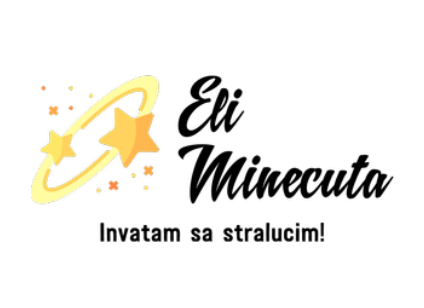